2023 Mathematics Standards of Learning
Grade 7
Overview of Revisions from 2016 to 2023
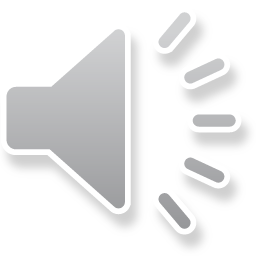 1
[Speaker Notes: Welcome to the Grade 7 presentation focused on the 2023 Mathematics Standards of Learning. The Proposed 2023 Mathematics Standards of Learning (SOL) were approved by the Board of Education on August 31, 2023.]
Purpose
Overview of the 2023 Mathematics Standards of Learning
Highlight information included in the Standards (including the Knowledge and Skills)
Referenced documents available at the Virginia Department of Education 2023 Mathematics Standards of Learning webpage.
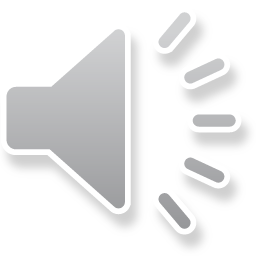 2
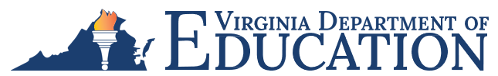 [Speaker Notes: The purpose of this presentation is to provide a comparison of the 2016 mathematics standards of learning and the 2023 mathematics standards of learning and to highlight changes in the knowledge and skills.]
Agenda
2023 Mathematics Standards of Learning Focus
Documents Currently Available
Standards of Learning Document
Overview of Revisions (2016 to 2023 Mathematics Standards of Learning) document 
Comparison of 2016 to 2023 Standards
Number and Number Sense
Computation and Estimation
Measurement and Geometry
Probability and Statistics
Patterns, Functions, and Algebra
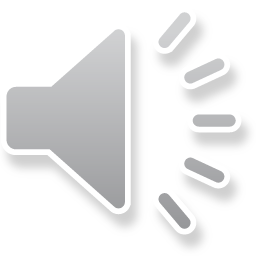 3
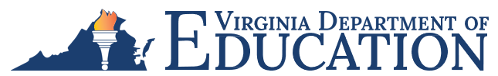 [Speaker Notes: During this presentation, information will be shared regarding the 2023 Mathematics Standards of Learning documents that are currently available and the focus of the 2023 standards. Then a detailed comparison of the 2016 standards to the newly adopted 2023 standards will be provided.]
2023 Mathematics Standards of Learning Focus
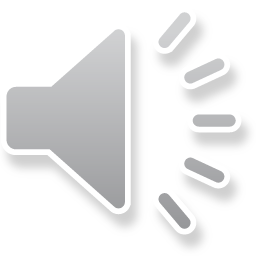 4
2023 Standards of Learning Focus
The Mathematics Standards of Learning:
Include challenging mathematics content;
Reinforce foundational mathematics skills;
Support the application of mathematical concepts; and
Build coherently in complexity across grade levels.
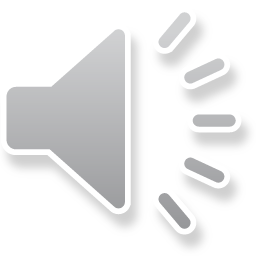 5
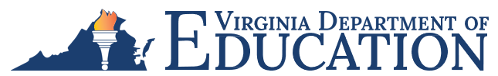 [Speaker Notes: The mathematics standards of learning include challenging mathematics content, reinforce foundational mathematics skills, support the application of mathematical concepts, and build coherently in complexity across grade levels.]
2023 Mathematics SOL Guiding Principles
Raise the Floor; Remove the Ceiling
Ensure Every Student Builds Strong Mathematics Foundational Skills
Master Critical Content
Integrate Mathematics Across All Content Areas
Prepare Teachers to Teach Mathematics Accurately and Effectively
Apply Mathematics to Better Use Technology
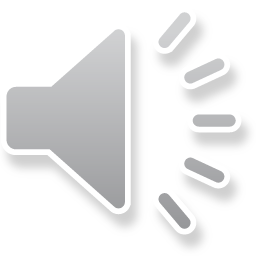 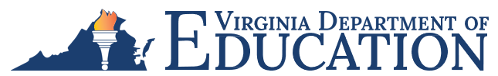 [Speaker Notes: There are six Guiding Principles included in the Virginia’s 2023 Mathematics Standards of Learning document that represent the values and beliefs upon which the revised standards were created. Preparing Virginia’s students to pursue higher education, to compete in a modern workforce, and to be informed citizens requires rigorous mathematical knowledge and skills. Students must gain an understanding of fundamental ideas in number sense, computation, measurement, geometry, probability, data analysis and statistics, and algebra and functions, and they must develop proficiency in mathematical skills. 

Raise the Floor; Remove the Ceiling:  
Ensure Every Student Builds Strong Mathematics Foundational Skills:  
Master Critical Content:  
Integrate Mathematics Across All Content Areas:  
Prepare Teachers to Teach Mathematics Accurately and Effectively:  
Apply Mathematics to Better Use Technology:]
Mathematics Process Goals for Students
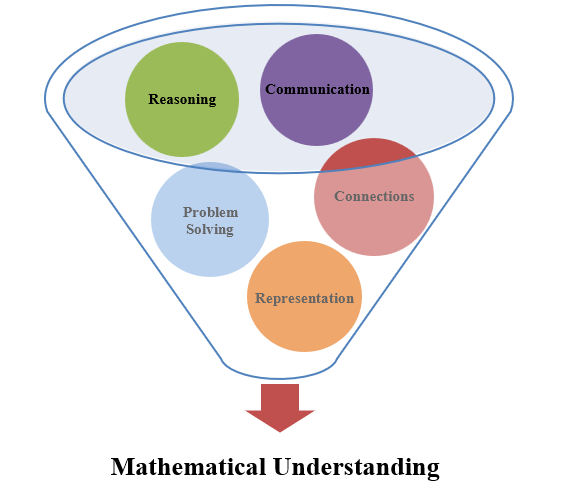 The content of the mathematics standards is intended to support the five process goals for students in building understanding.
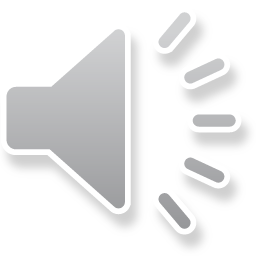 7
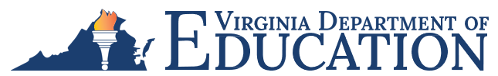 [Speaker Notes: The 2023 Mathematics Standards of Learning foster the application of the five mathematical process goals including reasoning, communication, problem solving, connections, and representation, and set students up to recognize and see mathematics in real-world applications.  These processes support students in building understanding of mathematics.]
Standards of Learning Supporting Documents
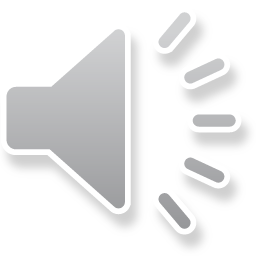 8
[Speaker Notes: Virginia Department of Education documents supporting the transition to the 2023 Mathematics Standards of Learning will now be shared. Additional resources supporting the implementation of the 2023 Mathematics Standards of Learning will be made available on the VDOE Mathematics SOL website.]
Standards Document
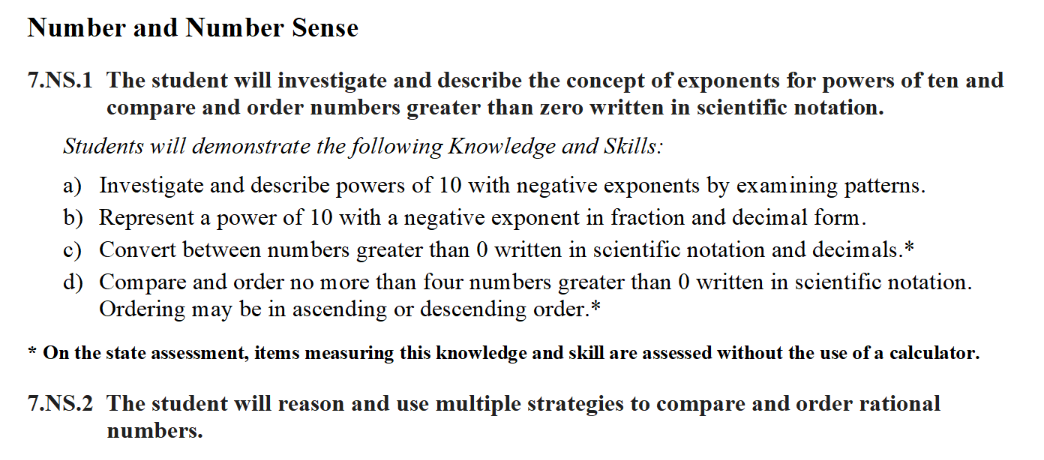 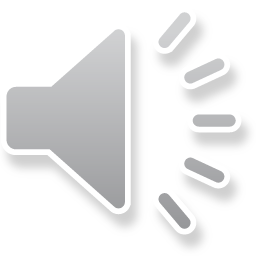 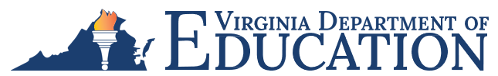 [Speaker Notes: The 2023 Mathematics Standards of Learning Document includes the standards and the knowledge and skills associated with each standard. This slide shows an example from the Grade 7 Standards Document.]
Changes to Numbering of the SOL
Third SOL within this strand
Grade
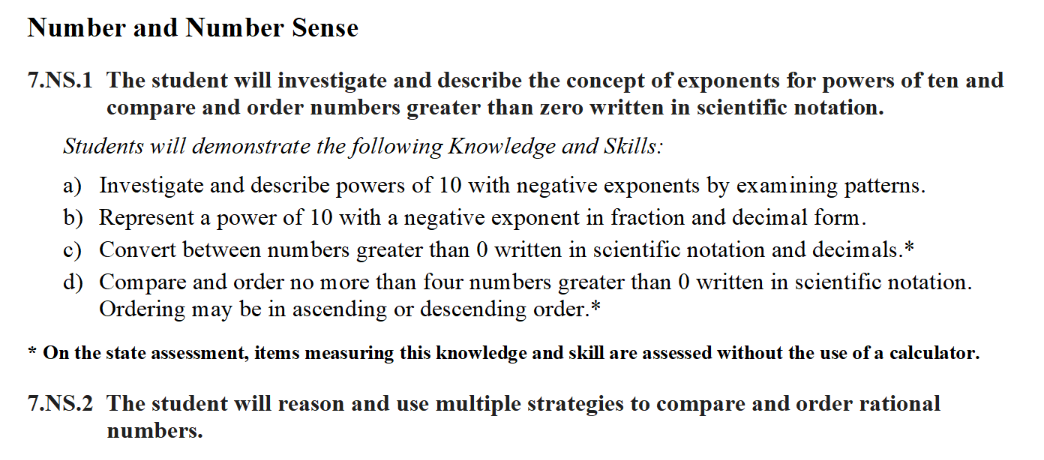 Measurement & Geometry Strand
KEY:  NS = Number and Number Sense; CE = Computation and Estimation; MG = Measurement and Geometry; PS = Probability and Statistics; PFA = Patterns, Functions, and Algebra
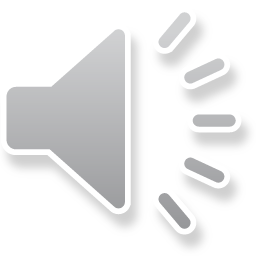 10
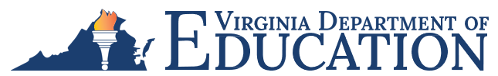 [Speaker Notes: The new numbering system for the standards makes it clear within which strand a standard exists. For instance, the sample shown on the screen highlights 7.NS.1.  Seven indicates the grade level; NS indicates the Number and Number Sense Strand; and 1 indicates that this is the first standard of learning in this strand.  The key shown at the bottom of the screen provides the abbreviations for each of the strands.]
Overview of Revisions (2016 to 2023 Mathematics Standards of Learning) document
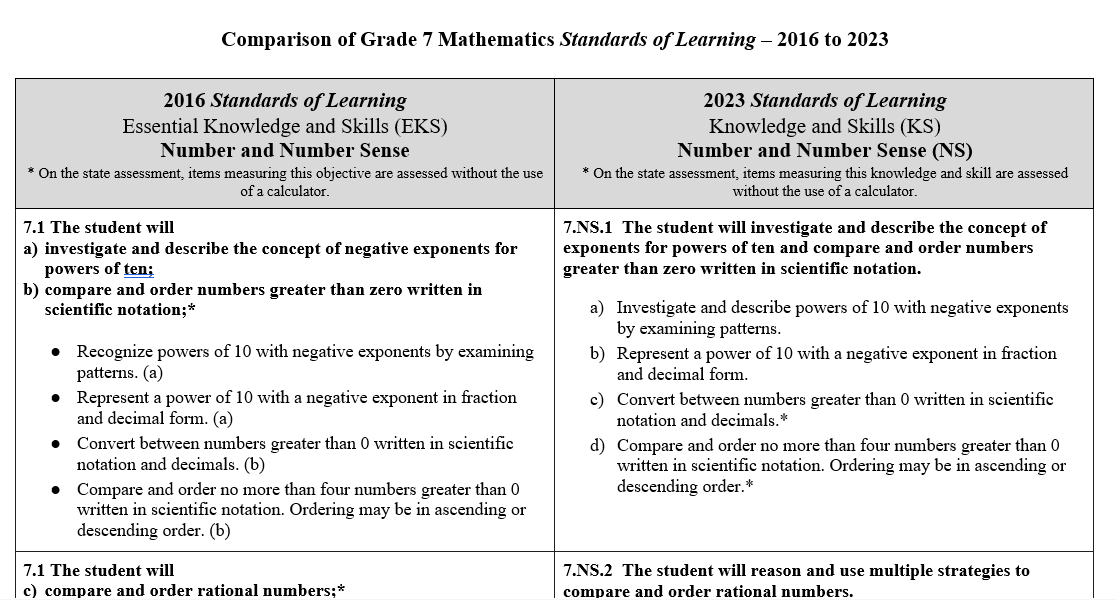 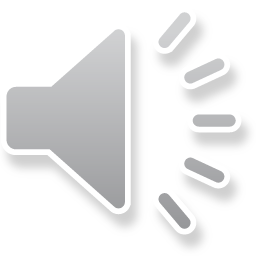 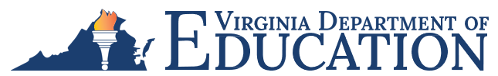 [Speaker Notes: An Overview of Revisions document has been created for each grade or course.  This presentation provides a detailed comparison between the 2016 Standards of Learning and the 2023 Standards of Learning and is based upon the Overview of Revisions document.]
Overview of Revisions- Summary of Changes (1 of 2)
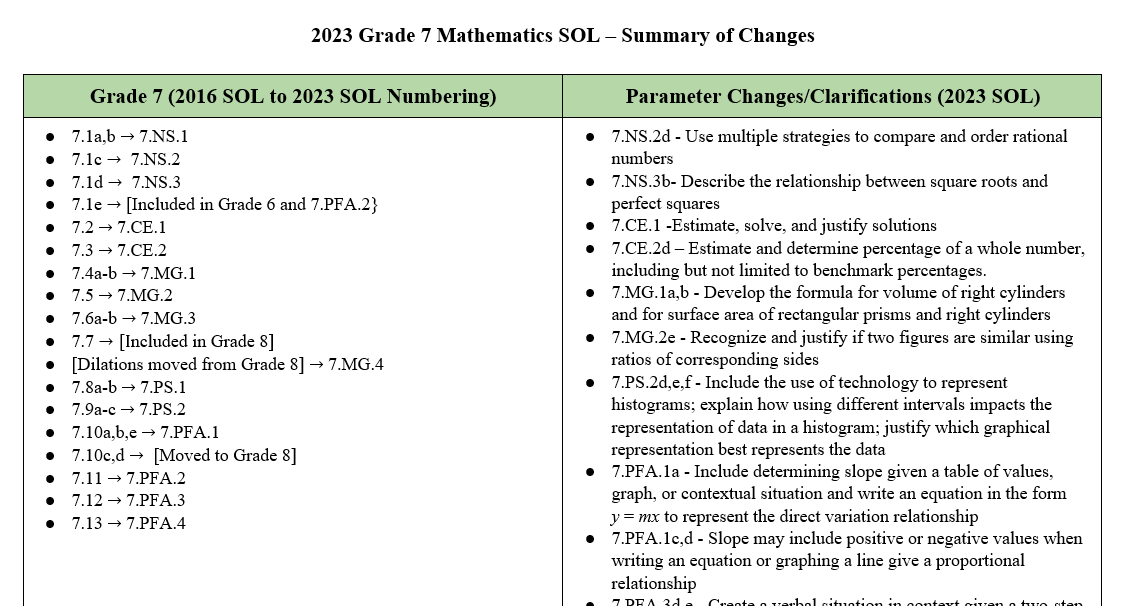 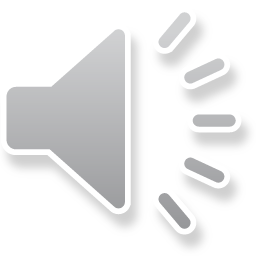 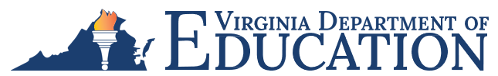 [Speaker Notes: At the end of the Overview of Revisions document there is a summary of changes table. One section of the table provides an overview of the changes to the numbering of the standards. Another section provides information regarding the prominent parameter changes and clarifications. Parameter changes and clarifications might be related to an increase or decrease in the limiters of the standards or the knowledge and skills; but might also be related to the depth of understanding of the content or scope of the content.]
Overview of Revisions- Summary of Changes (2 of 2)
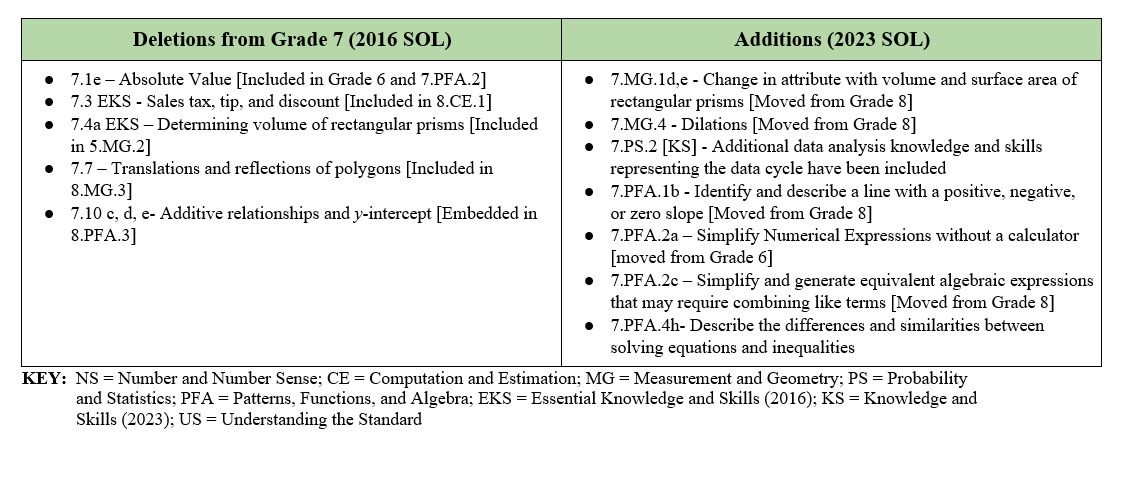 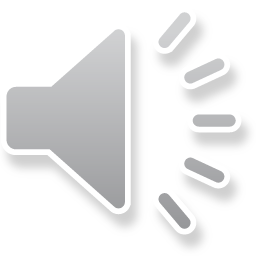 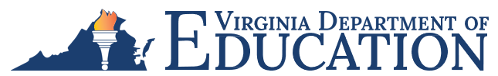 [Speaker Notes: The other two sections of the table include deletions from 2016 standards and addition of content to the 2023 standards.]
Comparison of 2016 Mathematics SOL to 2023 Mathematics SOL
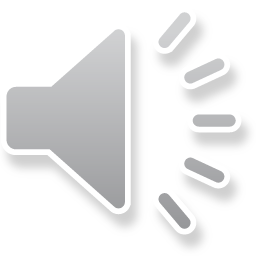 [Speaker Notes: During the remainder of the presentation, we will take a closer look at the revisions to the 2016 standards that resulted in the new 2023 standards.]
Number & Number Sense
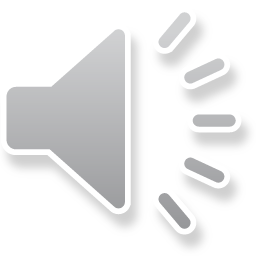 [Speaker Notes: We will first examine the changes that occurred in the Number and Number Sense strand.​​]
Standard 7.1A,B (2016) – Standard 7.NS.1 (2023)
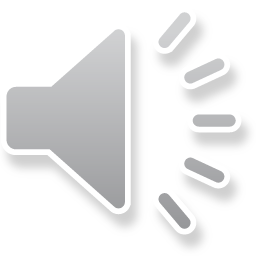 Revisions:
No significant changes between the 2016 and 2023 standard
16
[Speaker Notes: Standard 7.1a,b in 2016 is now 7.NS.1 in the 2023 Standards. Students will investigate and describe powers of 10 with negative exponents by examining patterns - which is beyond the recognition of powers as expressed in the 2016 Standards. Two of the knowledge and skills of this standard are assessed without the use of a calculator. Note the asterisk in 2016 was included at the standard level; in 2023, the asterisk is included at the knowledge and skill level. Anywhere you see an asterisk moving forward in this presentation, denote that on the state assessments, these skills and knowledge are assessed without the use of a calculator.]
Standard 7.1c (2016) – Standard 7.NS.2 (2023)
Revisions:
Multiple strategies will be used to compare and order rational numbers to include benchmarks, number lines, and equivalency. 
Justify solutions orally, in writing, or with a model.
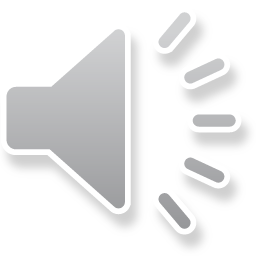 17
[Speaker Notes: Standard 7.1c in 2016 is now 7.NS.2 in the 2023 Standards. Multiple strategies will be used to compare and order rational numbers to include benchmarks, number lines, and equivalency.  Students will also be expected to justify solutions orally, in writing, or with a model.]
Standard 7.1d,e (2016) – Standard 7.NS.3 (2023)
Revisions:
Describe the relationship between square roots and perfect squares. 
Identifying and describing the absolute value of rational numbers is included in Grade 6 and 7.PFA.2.
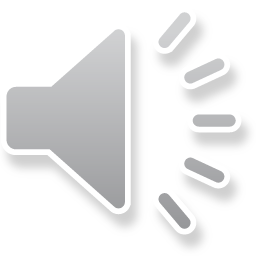 18
[Speaker Notes: Standard 7.1d,e in 2016 is now 7.NS.3 in the 2023 Standards. Standard 7.NS.3 requires students to describe the relationship between square roots and perfect squares.  Identifying and describing the absolute value of rational numbers is included in Grade 6 and 7.PFA.2]
Computation & Estimation
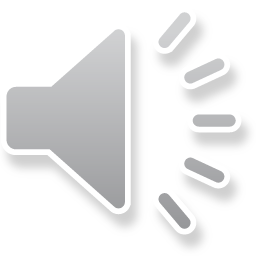 [Speaker Notes: Now we will examine the changes that occurred in the Computation and Estimation strand.​​]
Standard 7.2 (2016) – Standard 7.CE.1 (2023)
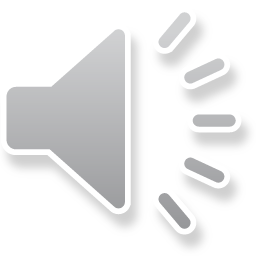 Revisions:
Estimate, determine, and justify solutions to contextual problems.
20
[Speaker Notes: Standard 7.2 in 2016 is now 7.CE.1 in the 2023 standards. In this standard, students will estimate and justify in addition to determining solutions to contextual problems with rational numbers using all operations.]
Standard 7.3 (2016) – Standard 7.CE.2 (2023)
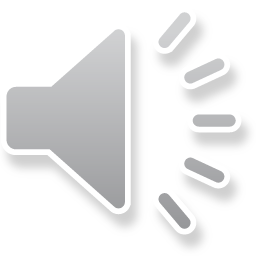 Revisions:
Applying proportional reasoning to solve problems in context, including scale drawings has moved to 2023 SOL 7.MG.2.
Estimate and determine the percentage of a given whole number, including benchmark percentages.  
Solving problems involving tips, tax, and discounts is included in Grade 8.
21
[Speaker Notes: Standard 7.3 in 2016 is now SOL 7.CE.2 in the 2023 standards. Students will estimate as well as determine the percentage of a given whole number, including but not limited to the use of benchmark percentages. Applying proportional reasoning to solve practical problems, including scale drawings, has moved to 2023 SOL 7.MG.2. Solving problems involving tips, tax, and discounts is included in Grade 8.]
Measurement and Geometry
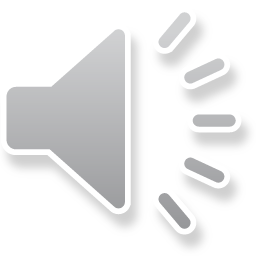 [Speaker Notes: We will now look at the changes that occurred in the Measurement and Geometry strand.​]
Standard 7.4 (2016) - Standard 7.MG.1 (2023)
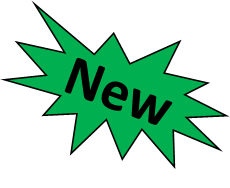 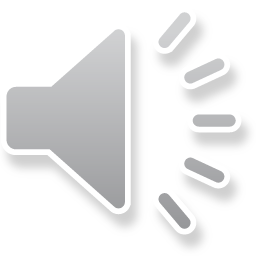 Revisions:
Develop the formula for volume of right cylinders and  surface area  for right rectangular prisms and right cylinders
Describe how volume and surface area of a rectangular prism is affected when one attribute is multiplied by a factor
23
[Speaker Notes: Standard 7.4 in 2016 is now 7.MG.1 in the 2023 standards. Volume and surface area formulas will be applied in context. As a reminder, students learned how to find the volume of rectangular prisms in grade 5. In this standard, students will develop the formula for volume of right cylinders and for surface area for rectangular prisms and right cylinders.  A new expectation moved from Grade 8 is that students will describe how volume and surface area of rectangular prisms are affected when one attribute is multiplied by a scale factor.]
Standard 7.5 (2016) – Standard 7.MG.2 (2023)
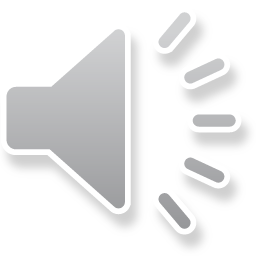 Revisions:
Recognize and justify if two figures are similar using ratios of corresponding sides.
Apply proportional reasoning to solve problems in context including scale drawings.
24
[Speaker Notes: 7.5 in 2016 is now 7.MG.2 in the 2023 standards. New to this standard, students are asked to recognize and justify if two figures are similar using ratios of corresponding sides.  Additionally, recall that the scale drawing portion of 2016 SOL 7.3, where students apply proportional reasoning to solve problems in context including scale drawings, has moved to this standard.]
Standard 7.6 (2016) – Standard 7.MG.3 (2023)
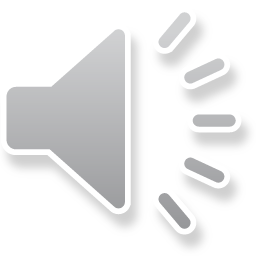 Revisions:
Compare, contrast, sort, and classify quadrilaterals according to the properties listed
25
[Speaker Notes: 7.6 in 2016 is now 7.MG.3 in the 2023 standards. Note in 7.MG.3a and b when comparing, contrasting, sorting, and classifying quadrilaterals, the following properties are identified - parallel/perpendicular sides and diagonals; congruence of angle measures, side, and diagonal lengths; and lines of symmetry.]
Standard 7.7 (2016) - Deleted
Revisions:
Removed from Grade 7 and included in Grade 8
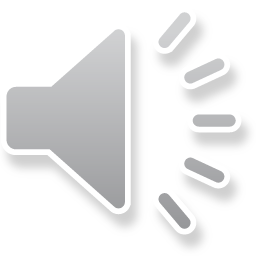 [Speaker Notes: 7.7 in 2016 is included in SOL 8.MG.3 in the 2023 standards.]
Standard 7.MG.4 (2023)
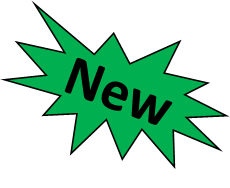 Revisions:
Dilations have been moved from Grade 8 to Grade 7
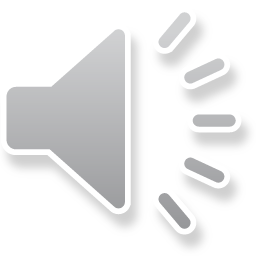 [Speaker Notes: 7.MG.4 is a new 2023 standard that was previously in Grade 8.  In Grade 7, students will apply dilations of polygons in the coordinate plane.]
Probability and Statistics
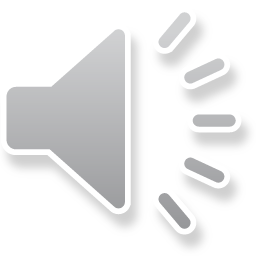 [Speaker Notes: We will now discuss the changes that occurred in the Probability and Statistics strand.​]
Standard 7.8 (2016) - Standard 7.PS.1 (2023)
Revisions:
No significant changes  between the 2016 and 2023 standard
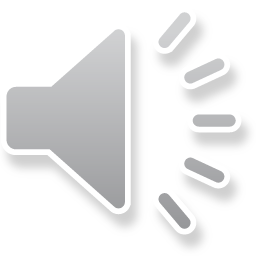 [Speaker Notes: Standard 7.8 in 2016 is now 7.PS.1 in the 2023 standards.]
Standard 7.9 (2016) - Standard 7.PS.2 (2023) (1 of 2)
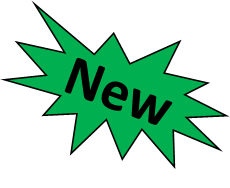 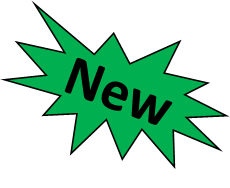 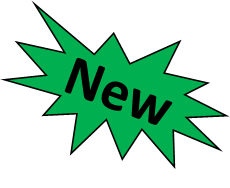 Revisions:
Formulate questions that require the collection or acquisition of data
Determine how sample size and randomness ensure that the sample is representative of a larger population
Include the use of technology to represent histograms
Investigate and explain how using different intervals impacts the representation of data in a histogram
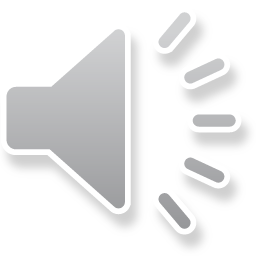 [Speaker Notes: Standard 7.9a in 2016 is 7.PS.2a-e in the 2023 standards. Students will apply the data cycle with a focus on histograms. Students will formulate a question that requires collecting or acquiring data with a focus on histograms. Students will determine how sample size and randomness ensures that data collected is a sample that is representative of the larger population. Students should be given the opportunity to organize and represent data with and without the use of technology tools. As students organize and represent data in a histogram, they will specifically investigate and explain how using different intervals could impact the representation of data in a histogram.]
Standard 7.9 (2016) - Standard 7.PS.2 (2023) (2 of 2)
Revisions:
Justify which graphical representation best represents the data
Determine how histograms reveal patterns in data that cannot be easily seen by looking at the data set.
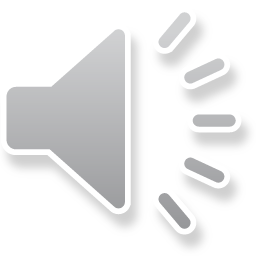 [Speaker Notes: Standard 7.9b and c in 2016 are now 7.PS.2f and g in the 2023 standards.  Note that these standards have been clarified to include not only comparing data represented in histograms with other graphs, but to also justify which graphical representation best represents the data.  Additionally, when making observations, students will need to determine how histograms reveal patterns in data that cannot be easily seen by looking at the corresponding data set.]
Patterns, Functions & Algebra
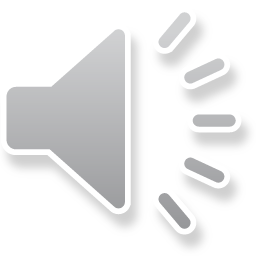 [Speaker Notes: Finally, we will look at the changes that have occurred in the Patterns, Functions, and Algebra strand.]
Standard 7.10 (2016) - Standard 7.PFA.1 (2023) (1 of 3)
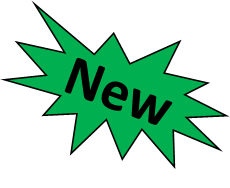 Revisions:
Slope may include positive and negative values (slope will be limited to positive values in a contextual situation)
Direct variation relationship
Identify and describe a line with a slope that is positive, negative or zero, given a graph.
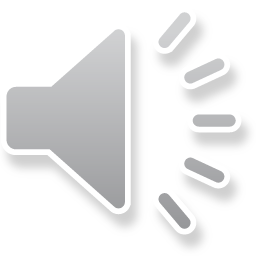 [Speaker Notes: Standard 7.10a in the 2016 standards is 7.PFA.1a in the 2023 standards.  Note that there an addition of the vocabulary of a direct variation relationship, as well as that the slope is no longer limited to positive values and can include negative values.  The slope will continue to be limited to positive values within contextual situations.  7.PFA.1b is a new expectation with students needing to identify and describe a line with a slope that is positive, negative, or zero given a graph.]
Standard 7.10 (2016) - Standard 7.PFA.1 (2023) (2 of 3)
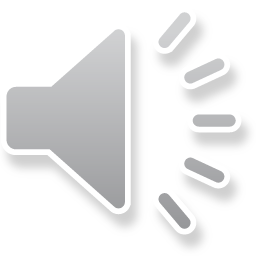 Revisions:
Slope may include positive and negative values (slope will be limited to positive values in a contextual situation)
Additive relationships embedded in Grade 8
[Speaker Notes: 7.10b and 7.10e in 2016 are 7.PFA.1c, d, and e in the 2023 standards. In 7.PFA.1 the knowledge and skills were revised to include both positive and negative values for slope, however the slope will continue to be limited to positive values in contextual situations.  Additive relationships are embedded in the Grade 8 linear function standard 8.PFA.3.]
Standard 7.10 (2016) - Standard 7.PFA.1 (2023) (3 of 3)
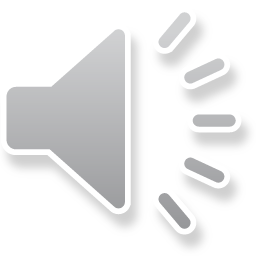 Revisions:
Additive relationships and y-intercept were removed from Grade 7 and embedded in Grade 8
[Speaker Notes: 7.10c and 7.10d in 2016 are no longer in the grade 7 standards.  Additive relationships and y-intercept are embedded in SOL 8.PFA.3 in the 2023 standards.]
Standard 7.11 (2016) - Standard 7.PFA.2 (2023) (1 of 2)
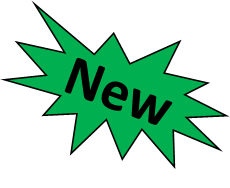 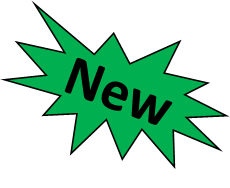 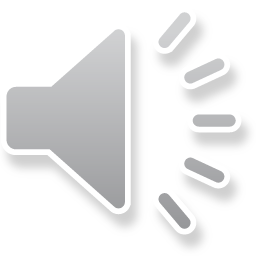 Revisions:
Simplify numerical expressions without the use of a calculator
Simplify and generate equivalent algebraic expressions, including expressions that may require combining like terms
[Speaker Notes: 7.11 in 2016 is now 7.PFA.2 in the 2023 standards.  7.PFA.2a is a new expectation moving from Grade 6 in the 2016 standards, where students need to simplify numerical expressions without the use of a calculator.  Additionally, 7.PFA.2c requires students to simplify and generate equivalent algebraic expressions in one variable, including expressions that may require combining like terms to simplify, which is a move from Grade 8 in the 2016 standards. 
7.PFA.2 is continued on the next slide.]
Standard 7.11 (2016) - Standard 7.PFA.2 (2023) (2 of 2)
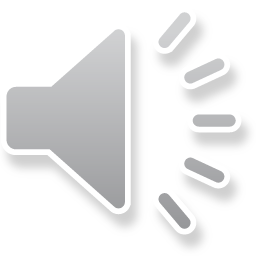 Revisions:
Replacement values can be positive or negative rational numbers
[Speaker Notes: Standard 7.11 in the 2016 standards is further clarified in 7.PFA.2d in the 2023 standards, where it states that replacement values for evaluating algebraic expressions can be positive or negative rational numbers.]
Standard 7.12 (2016) - Standard 7.PFA.3 (2023)
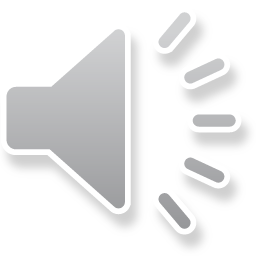 Revisions:
Create a verbal situation in context given a two-step linear equation
Write a two-step linear equation to represent a verbal situation in context
[Speaker Notes: 7.12 in 2016 is now 7.PFA.3 in the 2023 standards.  Note that 7.PFA.3d and e were revised to include writing a two-step linear equation to represent a verbal situation, including those in context and creating verbal situations in context given a two-step linear equation.]
Standard 7.13 (2016) - Standard 7.PFA.4 (2023) (1 of 2)
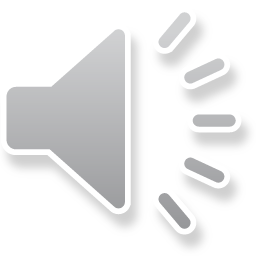 Revisions:
Create a verbal situation in context given a one or two-step linear inequality
Write a two-step linear inequality to represent a verbal situation in context
[Speaker Notes: Standard 7.13 in 2016 is now 7.PFA.4 in the 2023 standards.  In 7.PFA.4b, an additional parameter is that students will investigate and explain how the solution set of a linear inequality is affected by multiplying or dividing both sides of the inequality statement by a rational number less than zero.]
Standard 7.13 (2016) - Standard 7.PFA.4 (2023) (2 of 2)
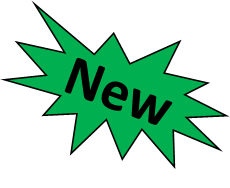 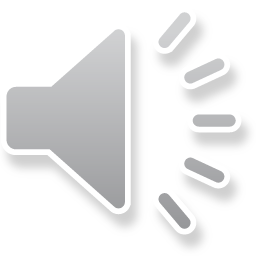 Revisions:
Describe the differences and similarities between solving linear inequalities and linear equations
[Speaker Notes: In addition to students solving problems in context and identifying a value that is a part of the solution set, Standard 7.PFA.4h in the 2023 Standards includes a new expectation of students describing the differences and similarities between solving linear inequalities in one variable and linear equations in one variable.]
Questions?
Contact the 
Virginia Department of Education’s Mathematics Team at vdoe.mathematics@doe.virginia.gov
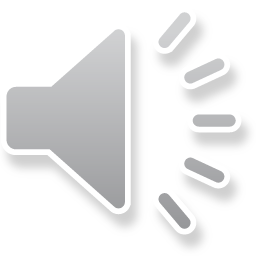 [Speaker Notes: This concludes the presentation on the 2023 Grade 7 Mathematics Standards of Learning revisions.  It may be helpful to refer back to this presentation as you are using the Overview of Revisions document to plan for instruction. Should you have any questions, feel free to contact a member of the Mathematics Team at email address shown on the screen.]